Deep Dive into FORMS-G & Related Policy Changes
All you need to know for submissions with due dates on or after 1/25/2022

Kasima Garst, OER/OPERA/SPB
Laurie Roman, OER/eRA
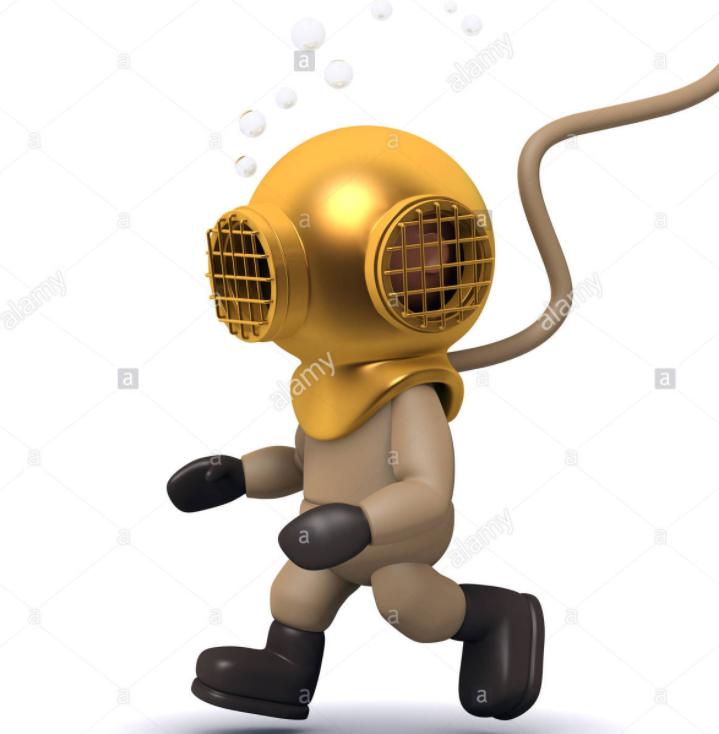 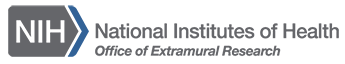 Take Home Messages
2
Upon completion of this session, participants will be able to:
Identify the changes to application forms that will be included in the transition to “FORMS-G” form versions;
Select the correct form package based on the due date of their planned submission;
Request childcare costs or technical assistance, when appropriate based on the activity code of their funding opportunity;
Select the correct templates for biosketch and other support;
Successfully submit their application with active eRA Commons ID entered for all individuals listed on the Senior/Key Person Profile (Expanded) form.
FORMS-G
3
Effective for application due dates on or after January 25, 2022.
See High-level Summary of Form Changes in FORMS-G Application Packages for full list of changes.
Learn more: NOT-OD-21-169; NOT-OD-22-018
Transition from DUNS to UEI
4
NOT-OD-21-170
In March 2019, the General Services Administration (GSA) announced that the U.S. Government is moving to a new government-owned Unique Entity Identifier (UEI) which will replace the DUN and Bradstreet (D&B) Data Universal Numbering System (DUNS) number in all systems. 
By April 2022, the federal government will stop using DUNS to uniquely identify entities registered in SAM.
NIH UEI Implementation
5
For applications due on or after January 25, 2022, applicants must have a UEI at the time of application submission. UEI replaces DUNS on all FORMS-G application forms and packages.
All entities currently registered in SAM have automatically been issued a UEI.
Note: DUNS still required for new registrants prior to April 2022. UEI will be issued as part of registration.
Beginning October 2021- 
eRA pulling UEI data for organizations in eRA Commons registered in SAM.gov. No action is required by the entity.
Organizations will begin to see their UEI in the eRA Commons IPF early in January 2022.
Unique Entity Identifier (UEI) and Department and Division
6
Dept and Division 30 to 100 table limit – truncate at 74
UEI Replaces DUNS
In ASSIST
7
UEI and FORMS-G
8
UEI replacing DUNS on all Grants.gov and NIH competing application forms:
SF424 (R&R) (v5.0)
SF424 R&R Multi-Project Cover (v4.0)
Project/Performance Site Location(s) (v4.0)
SBIR/STTR Information (v3.0*)
R&R Budget 5 YR (v3.0)
R&R Budget 10 YR (v3.0)
R&R Subaward Budget Attachment(s) 5 YR (v) (v3.0)
R&R Subaward Budget Attachment(s) 10 YR (v3.0)
R&R Multi-project Budget 10 YR (v3.0)
R&R Multi-project Subaward Budget Attachment(s) 10 YR (v3.0)
PHS 398 Training Budget (v2.0)
PHS 398 Training Subaward Budget Attachment(s) (v3.0)
PHS Additional Indirect Costs (v2.0)
*Form under development, see Grants.gov Forms Status Report
UEI replacing DUNS on NIH post-award forms, e.g. RPPR. Final implementation details forthcoming.
Country Codes & Commons ID for all Sr Key
9
NOT-OD-21-109
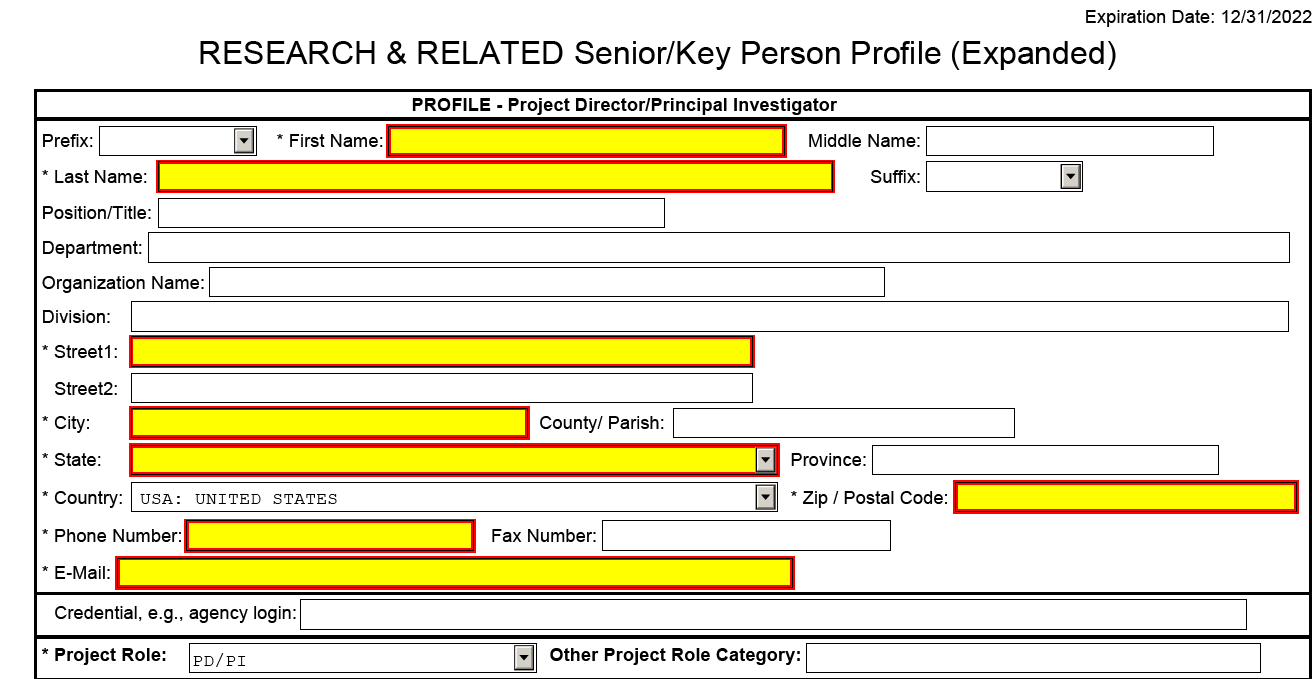 In ASSIST
10
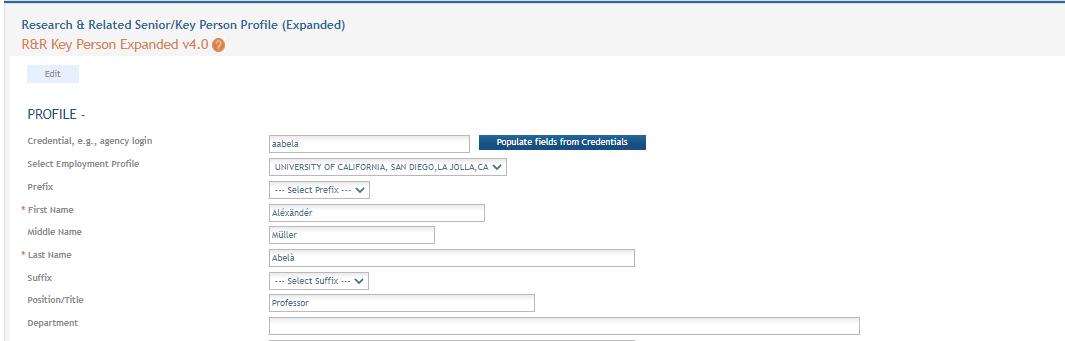 Biosketch and Other Support
11
Learn more: NOT-OD-21-110; NOT-OD-21-073
Updated Biosketch resources, including FAQs and sample Biosketch format pages can be found here.
Updated Other Support resources, including FAQs and sample Other Support format pages can be found here.
Direct inquiries to nihosbiosketch@nih.gov
Biosketch
12
Non-Fellowship
Fellowship
Other Support
13
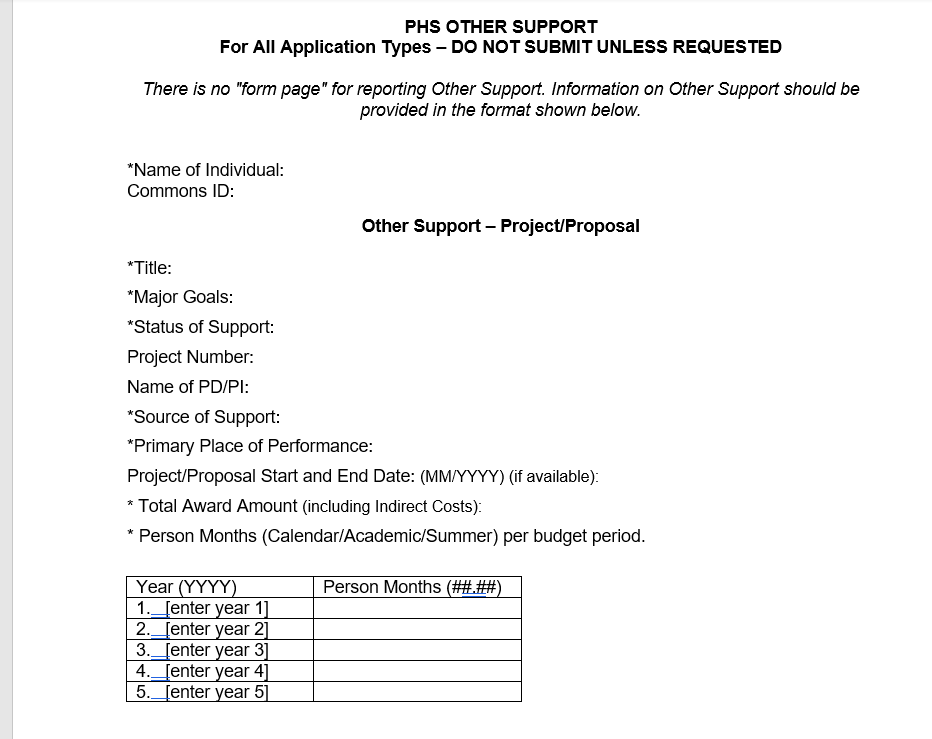 Childcare Costs on PHS Fellowship Supplemental Form
14
NOT-OD-21-177
$2,500/year
Frequently Asked Questions are available here
Technical Assistance on SBIR/STTR
15
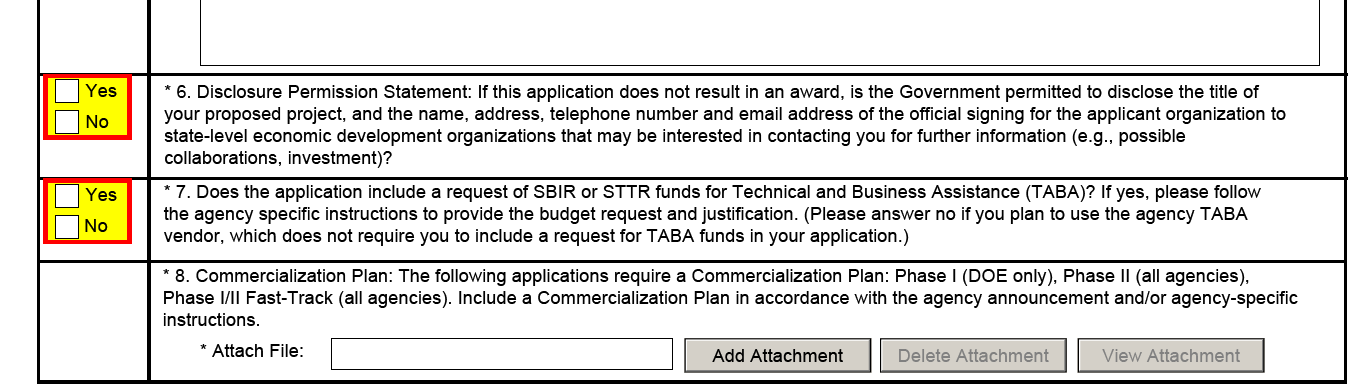 R&R Detailed Budget Other Direct Costs
16
Annual Budget Request
Cumulative Budget
Added 7 additional fields
In ASSIST
17
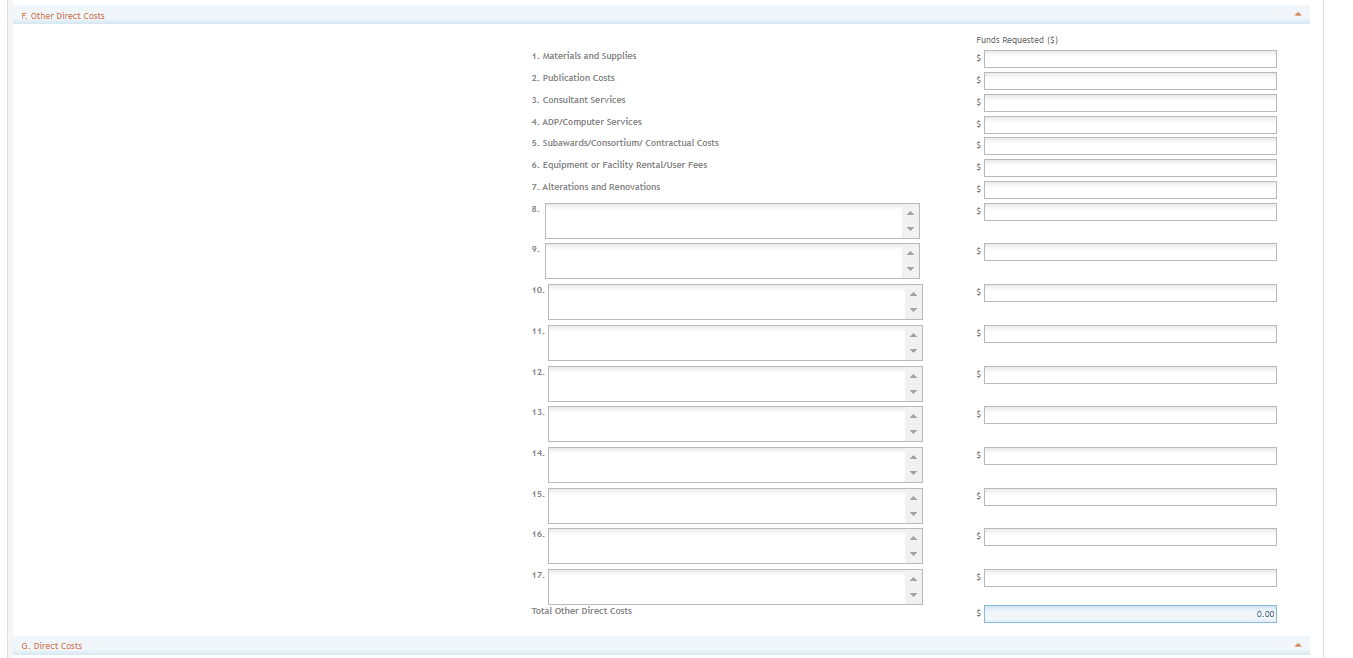 Added 7 additional fields
Human Subject Clinical Trial Information Form- Study Record Label Change
18
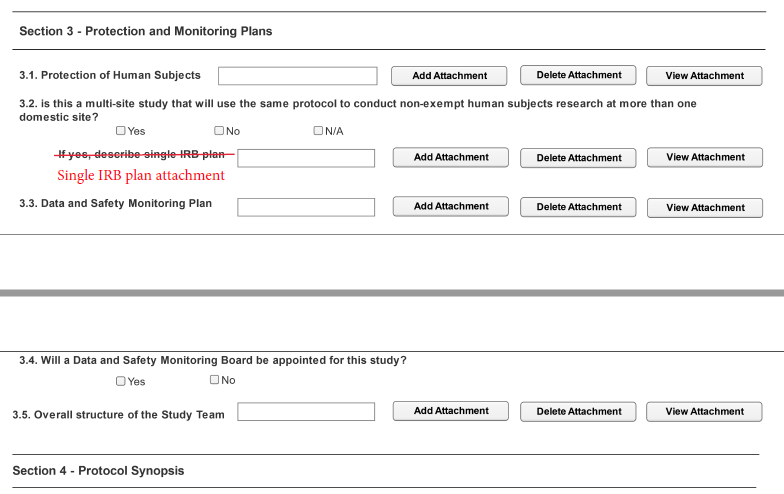 Label change only
In ASSIST
19
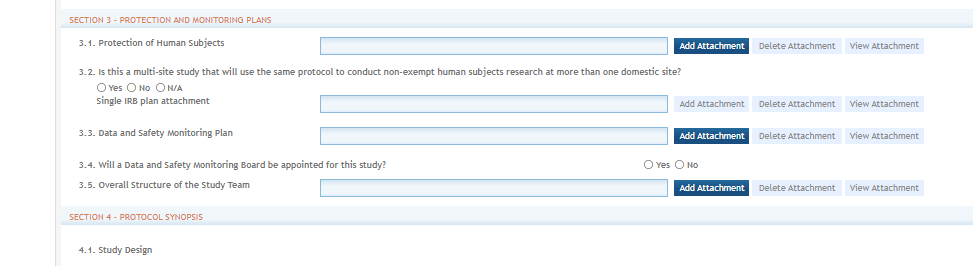 Label change only
Reminder- Choose the Correct Forms
20
For a transition period, both FORMS-F and FORMS-G application packages will be active simultaneously. Applicants must choose the appropriate application package for their due date when presented with both FORMS-F and FORMS-G application packages on the same FOA.
Do I Have the Right Form Version For My Application?
Resources
21
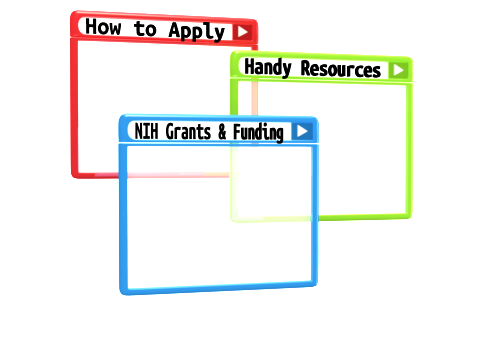 Help Desks
22
Systems Policy Inquiries
OPERAsystemspolicy@nih.gov 

eRA Service Desk
Web: https://grants.nih.gov/support/ 
Phone: 1-866-504-9552
Hours : Mon-Fri, 7a.m. to 8 p.m. ET




Grants.gov Contact Center
Toll-free: 1-800-518-4726
Hours : 24x7  (Except Federal Holidays)
Email : support@grants.gov
Resources: https://www.grants.gov/web/grants/support.html
Online Resources & Websites
23
NIH Grants and Fundinghttps://grants.nih.gov/grants/oer.htm 
How to Apply – Application Guidehttps://grants.nih.gov/grants/how-to-apply-application-guide.html 
Annotated form sethttps://grants.nih.gov/grants/how-to-apply-application-guide/resources/annotated-form-sets.htm 
Preparing Your Application Using ASSISThttps://grants.nih.gov/grants/how-to-apply-application-guide/prepare-to-apply-and-register/submission-options/assist.htm
Questions?
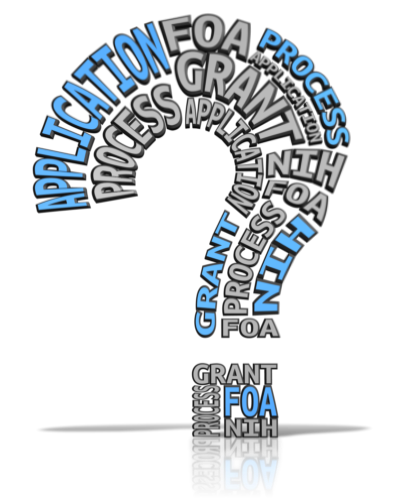 24